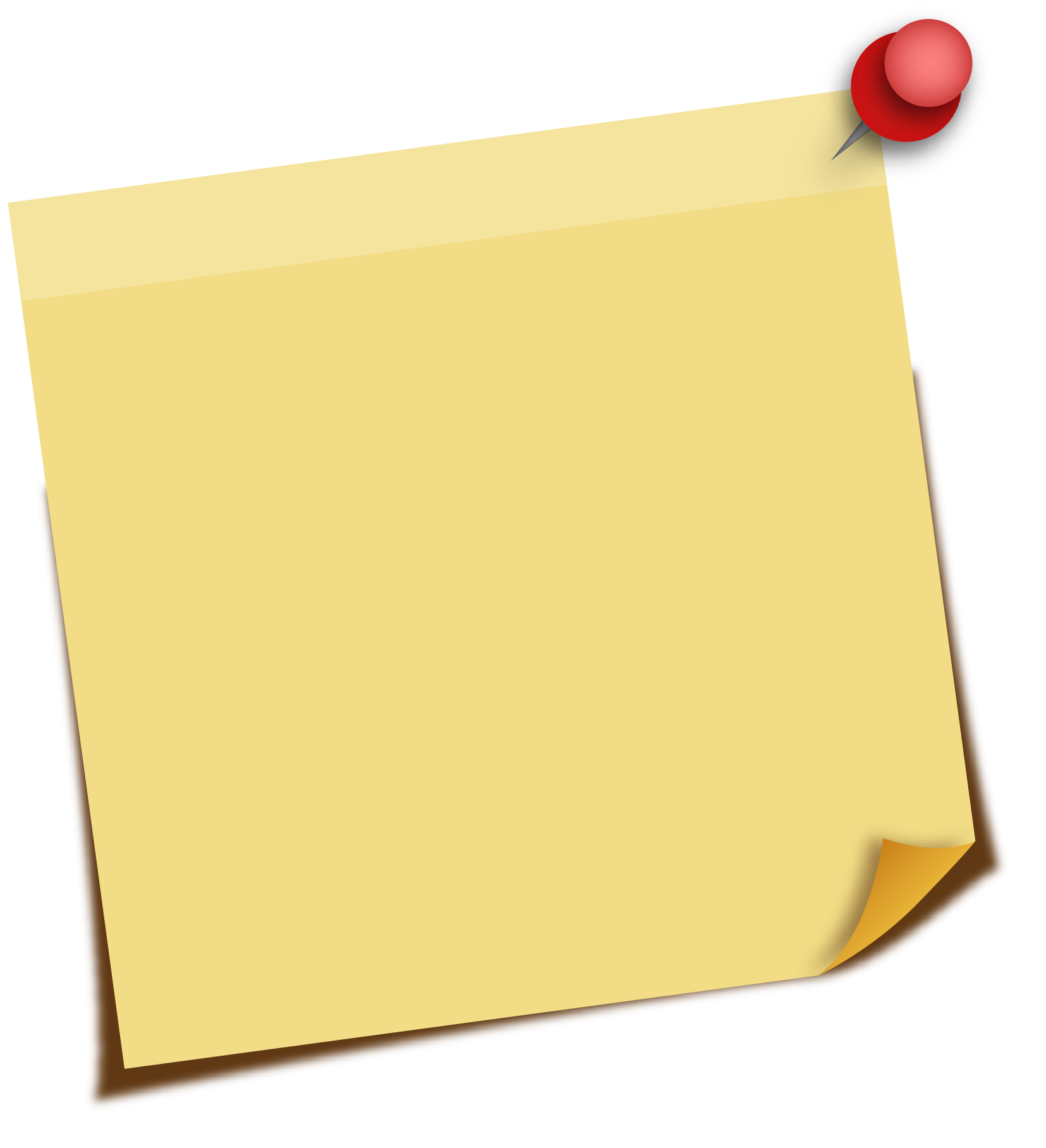 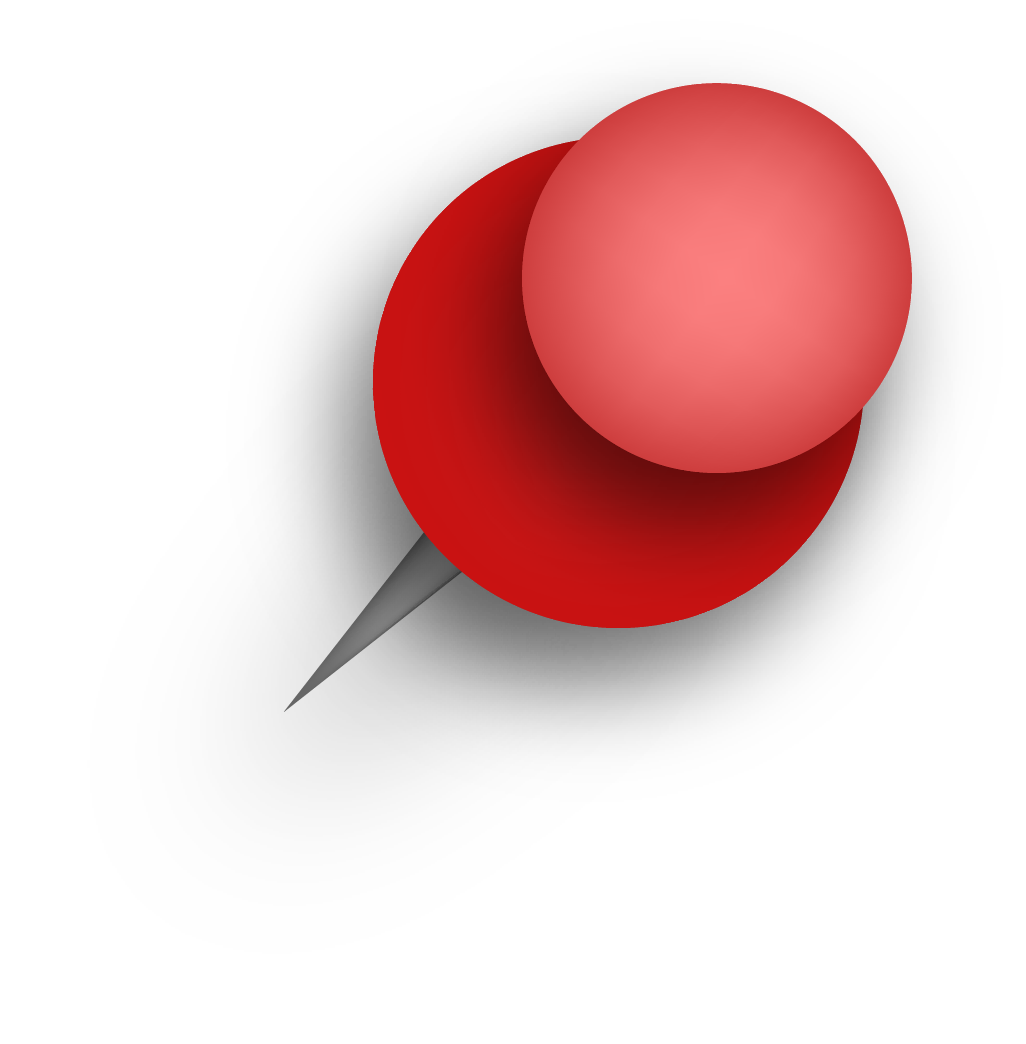 Tajna uspješnog učenja - 5. dio
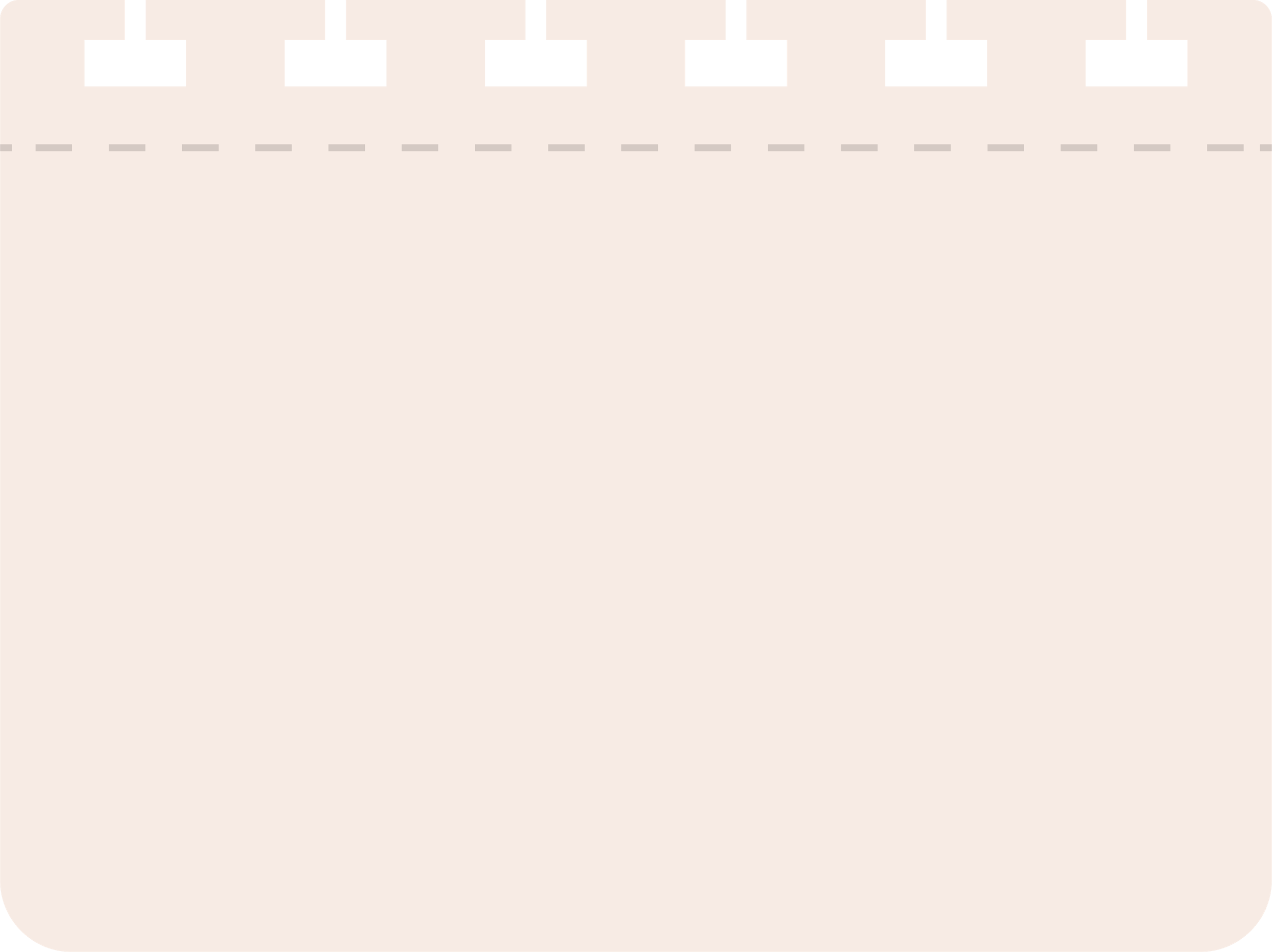 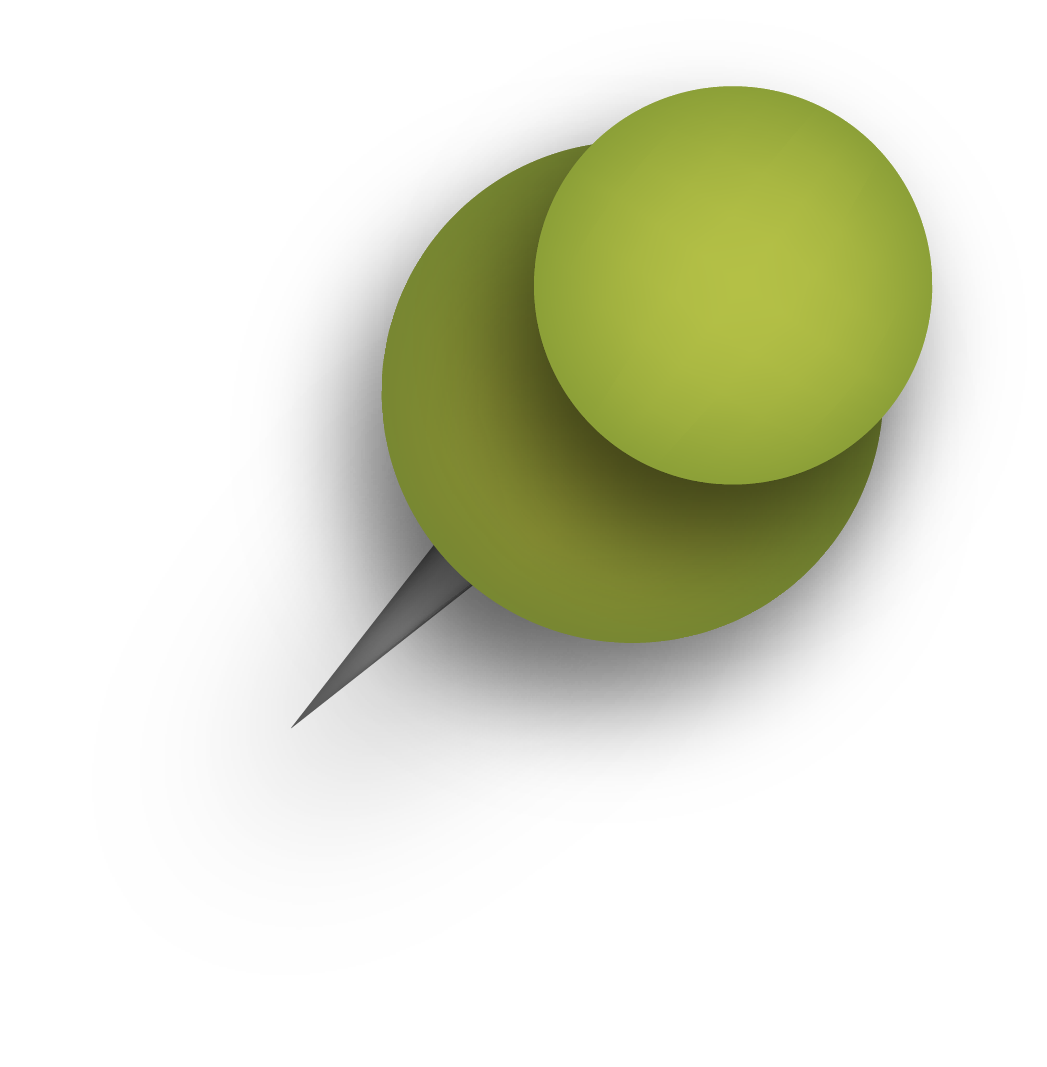 Biljana Manin, dipl. pedagog,
 stručni suradnik savjetnik
START!
Učenje
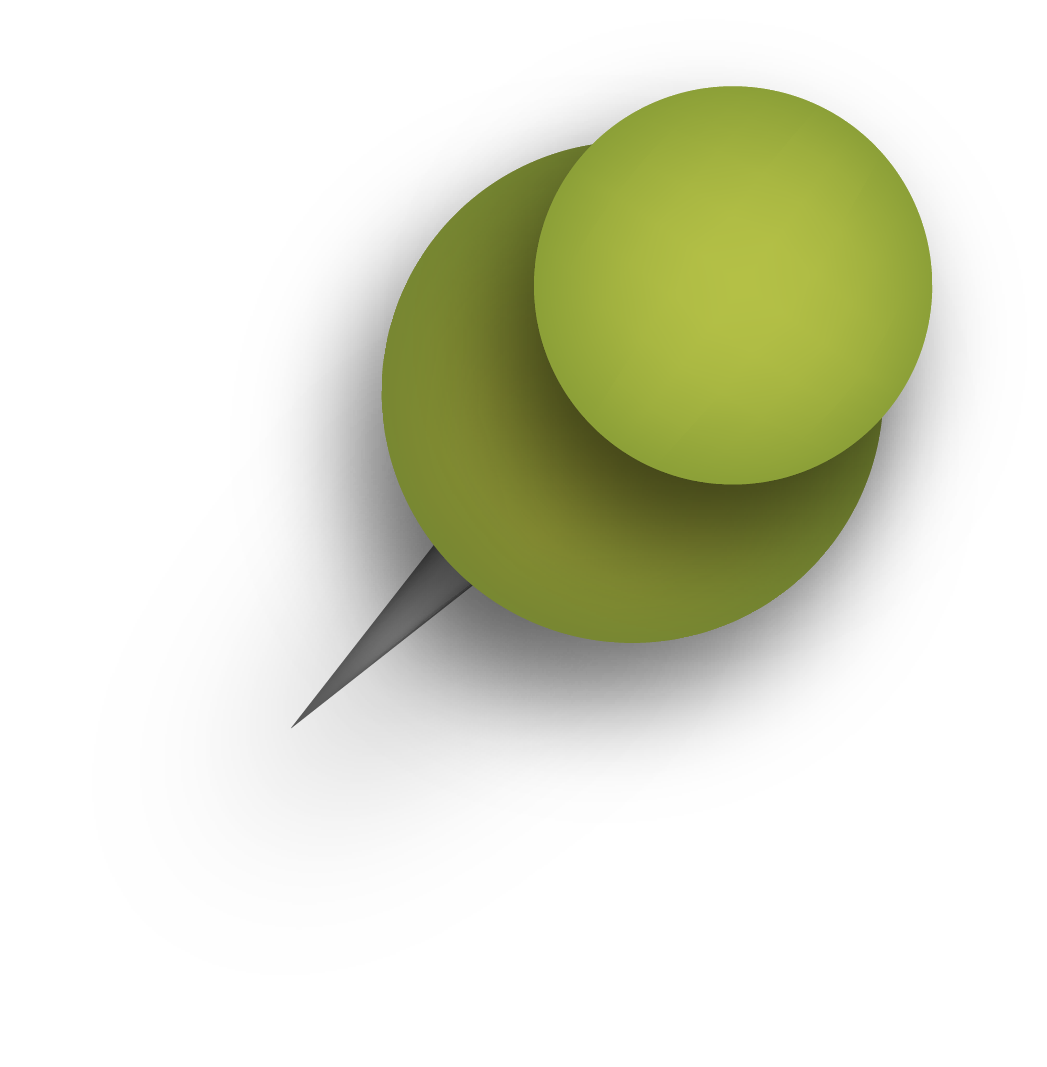 Učenje je složen proces koji podrazumijeva usvajanje informacija, navika, znanja, vještina i sposobnosti te zapamćivanje istih.
Umna (mentalna) mapa
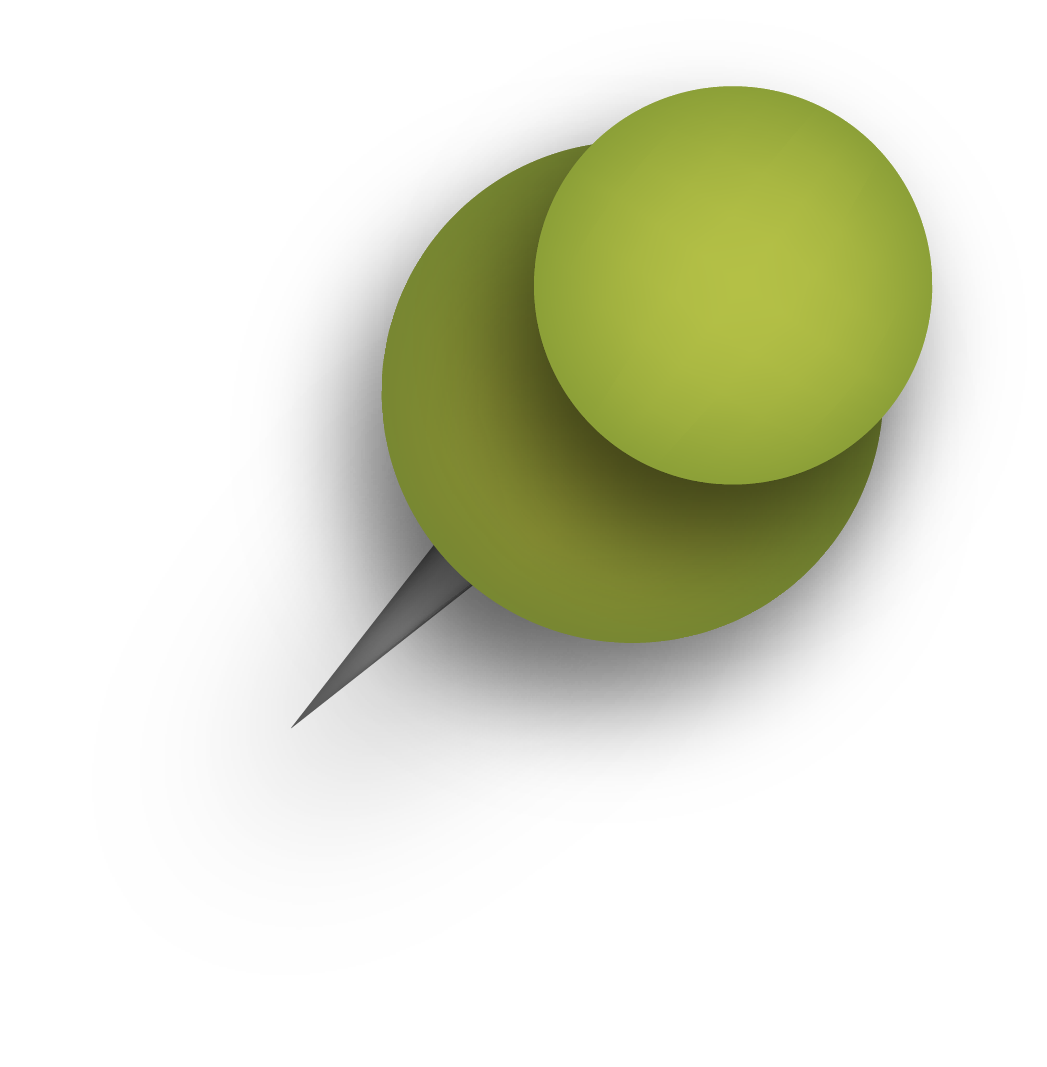 vizualna  tehnika prikaza informacija
umne mape prikazuju činjenice i odnose među pojmovima
kod izrade umnih mapa aktiviramo lijevu i desnu polutku mozga - istovremeno pamtimo informacije vizualno i verbalno
mozak teži jednostavnosti i poznatosti - sve informacije nastoji sintetizirati i kategorizirati
Umna mapa
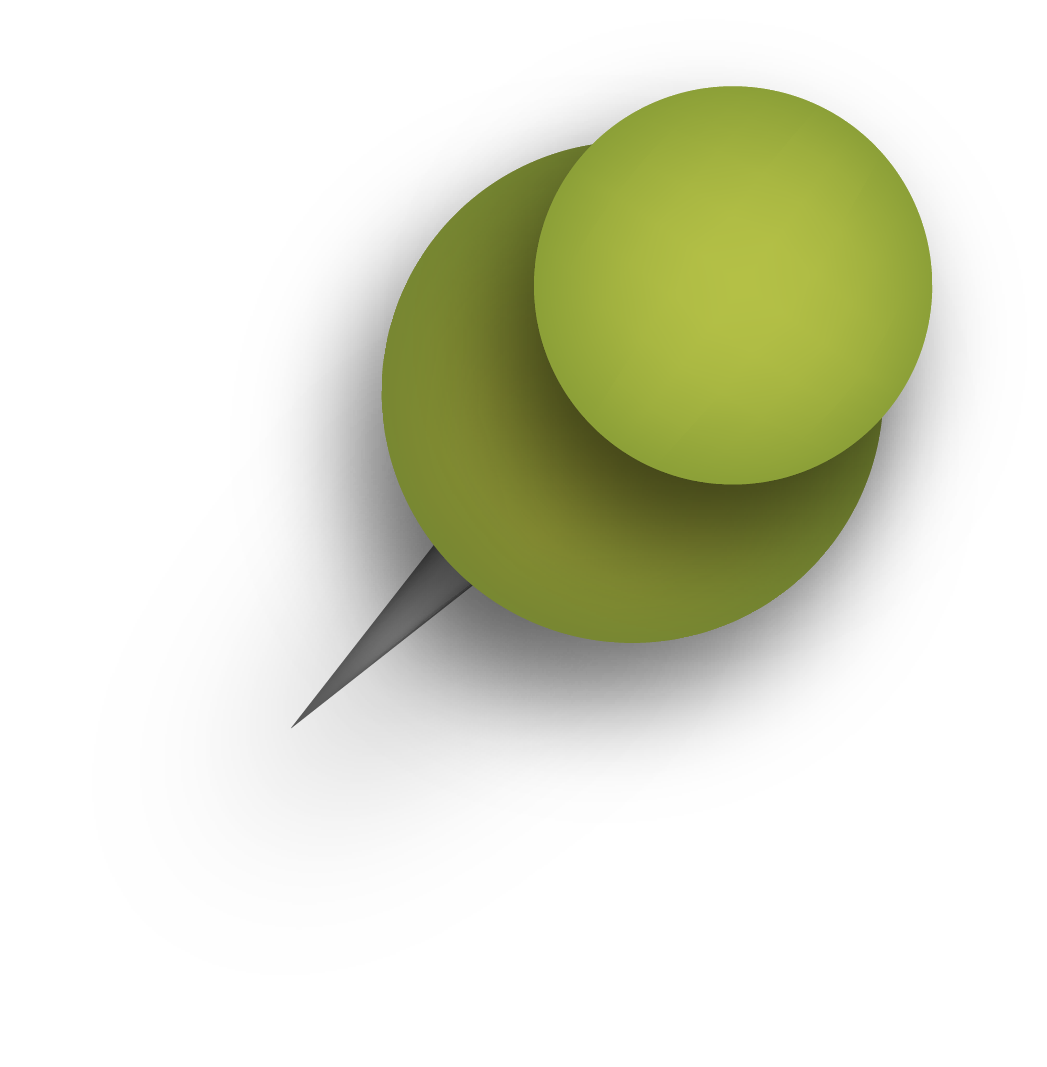 omogućuje efikasnije učenje
važan je jednostavan prikaz pojmova temeljen na asocijacijama, kreativnosti i mašti
Izrada umne mape
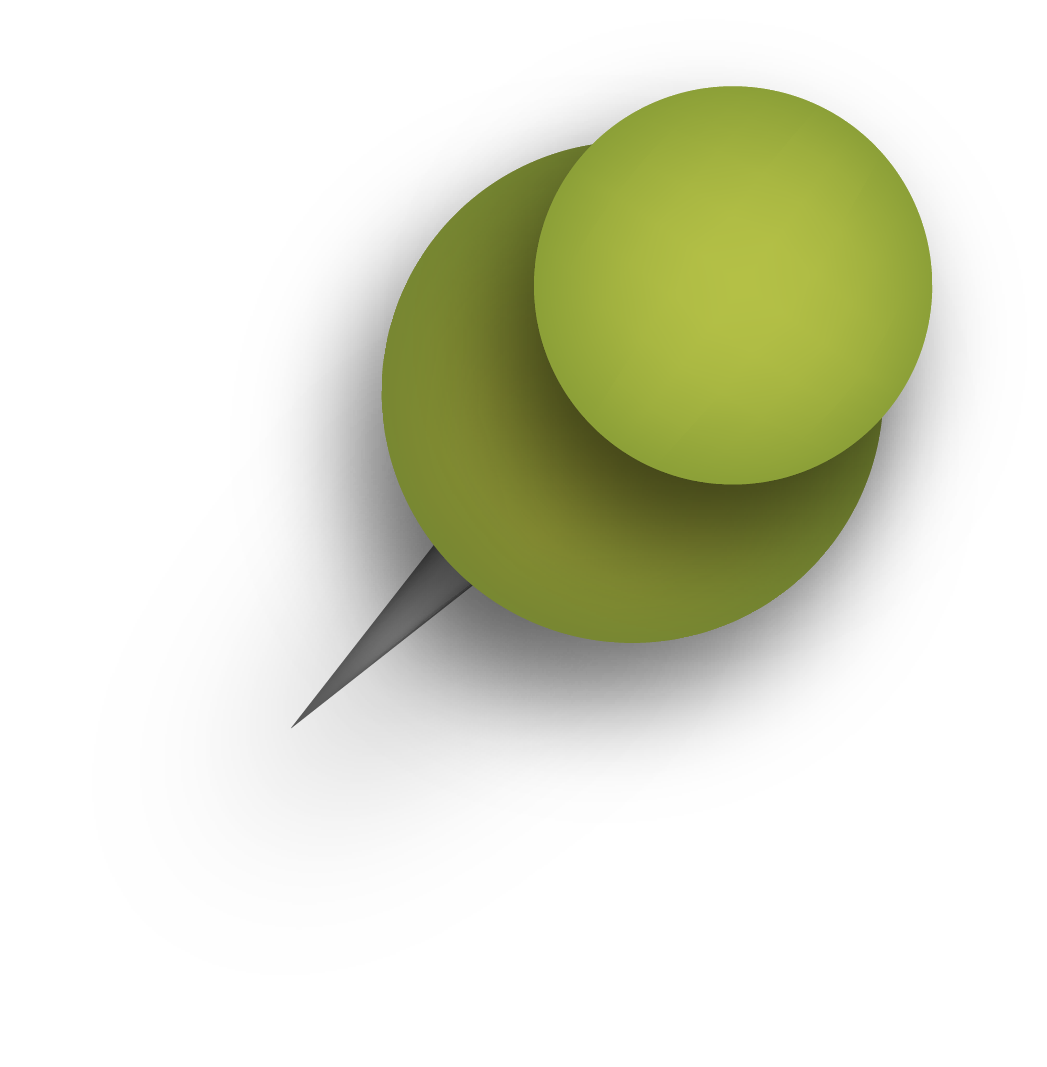 Proces izrade mentalne mape je jednostavan. Sve kreće od ključne teme, odnosno glavnog problema koji se zapisuje na sredini lista papira te se potom, u obliku krošnje drveta, grana na pojmove i ideje koje se daljnjim grananjem detaljnije razrađuju i dorađuju.
Izrada umne mape
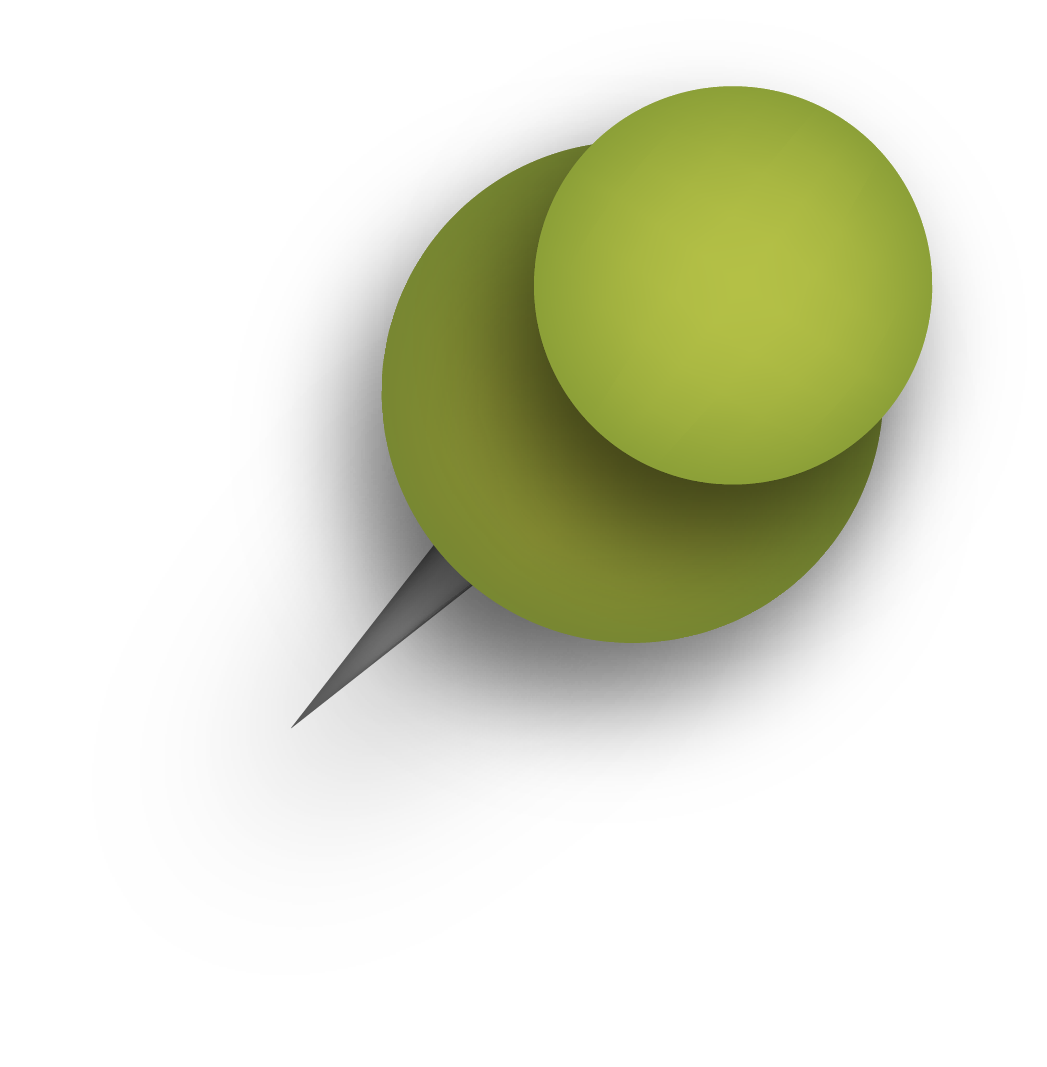 početi od sredine nekim crtežom ili riječju koja karakterizira temu na kojoj se radi
koristiti razne simbole i  odrediti različite veličine slova te upisati ključne riječi
svaka ključna riječ mora biti zapisana samostalno
značenje na linijama koje izlaze iz ključne riječi mora se odnositi na ključnu riječ
koristiti različite boje
naglasiti najvažnije dijelove i koristiti asocijacije
Primjer umne mape
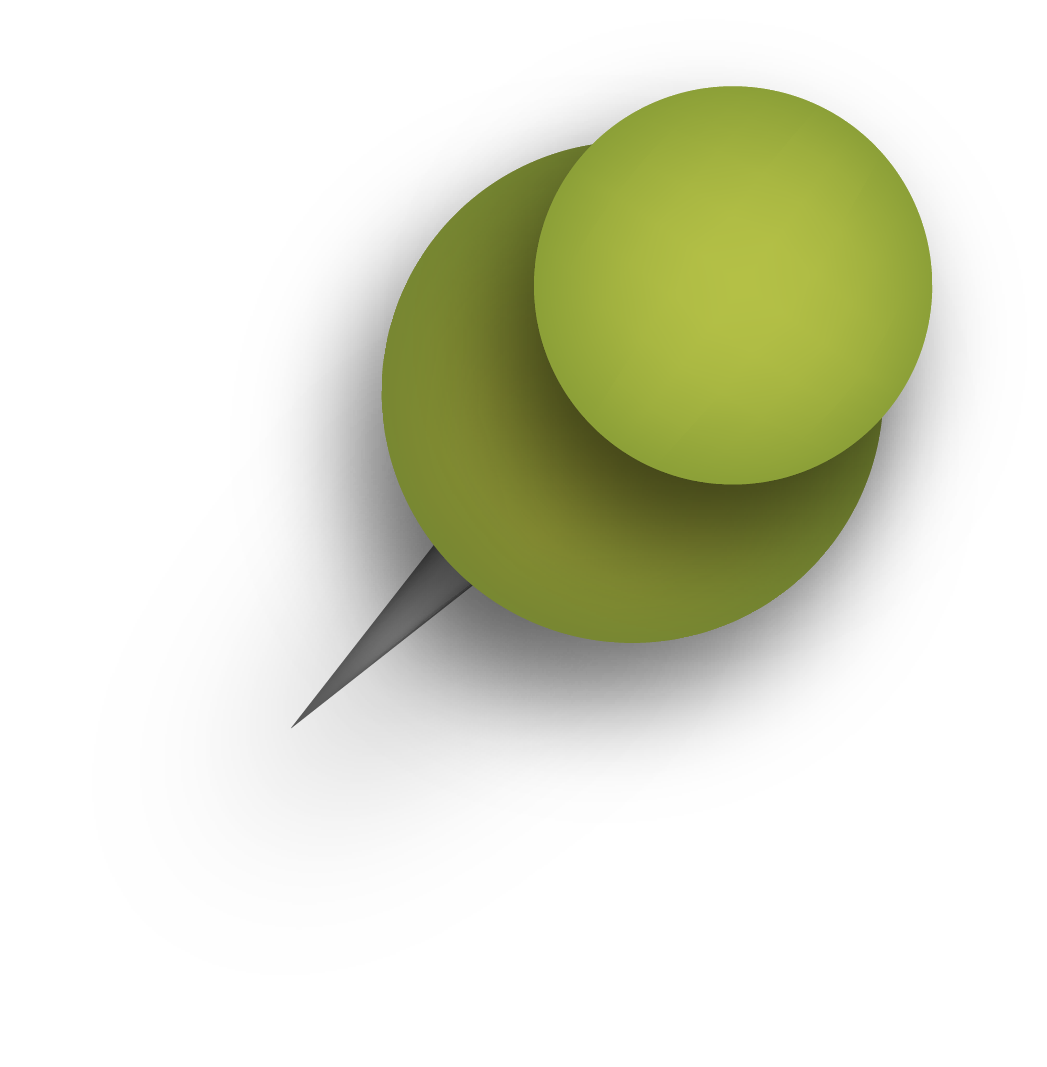 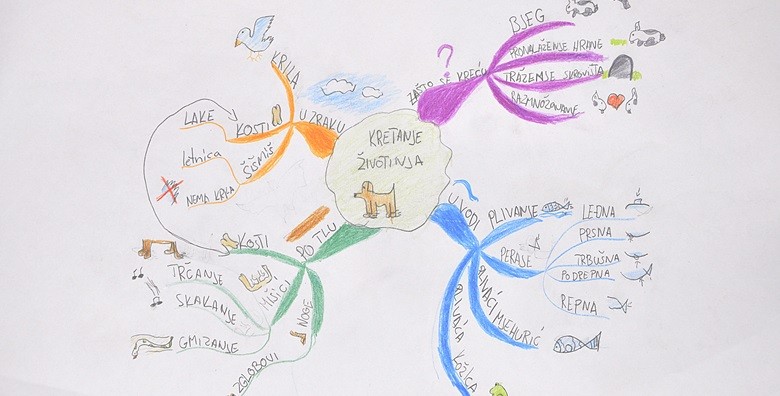 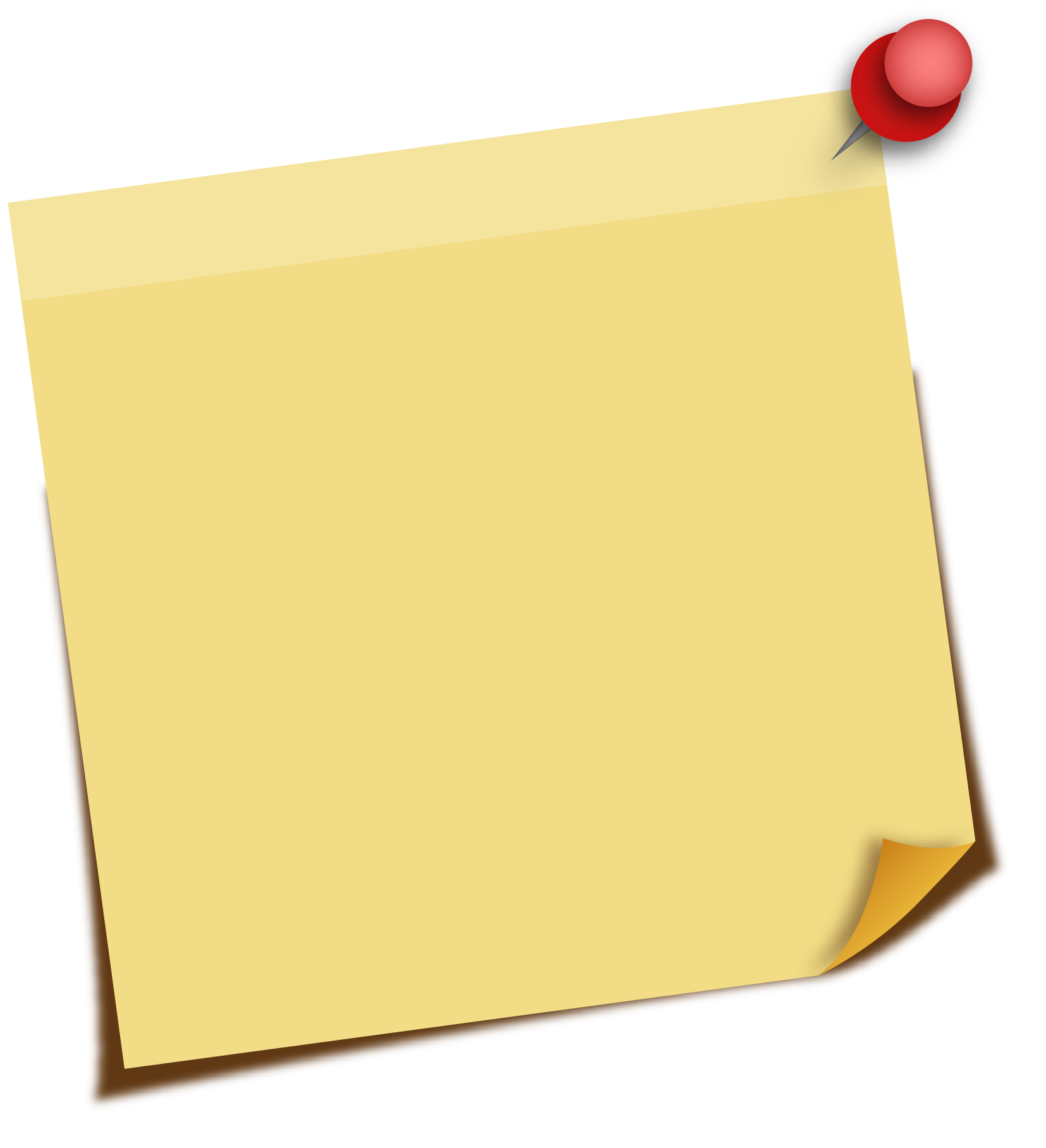 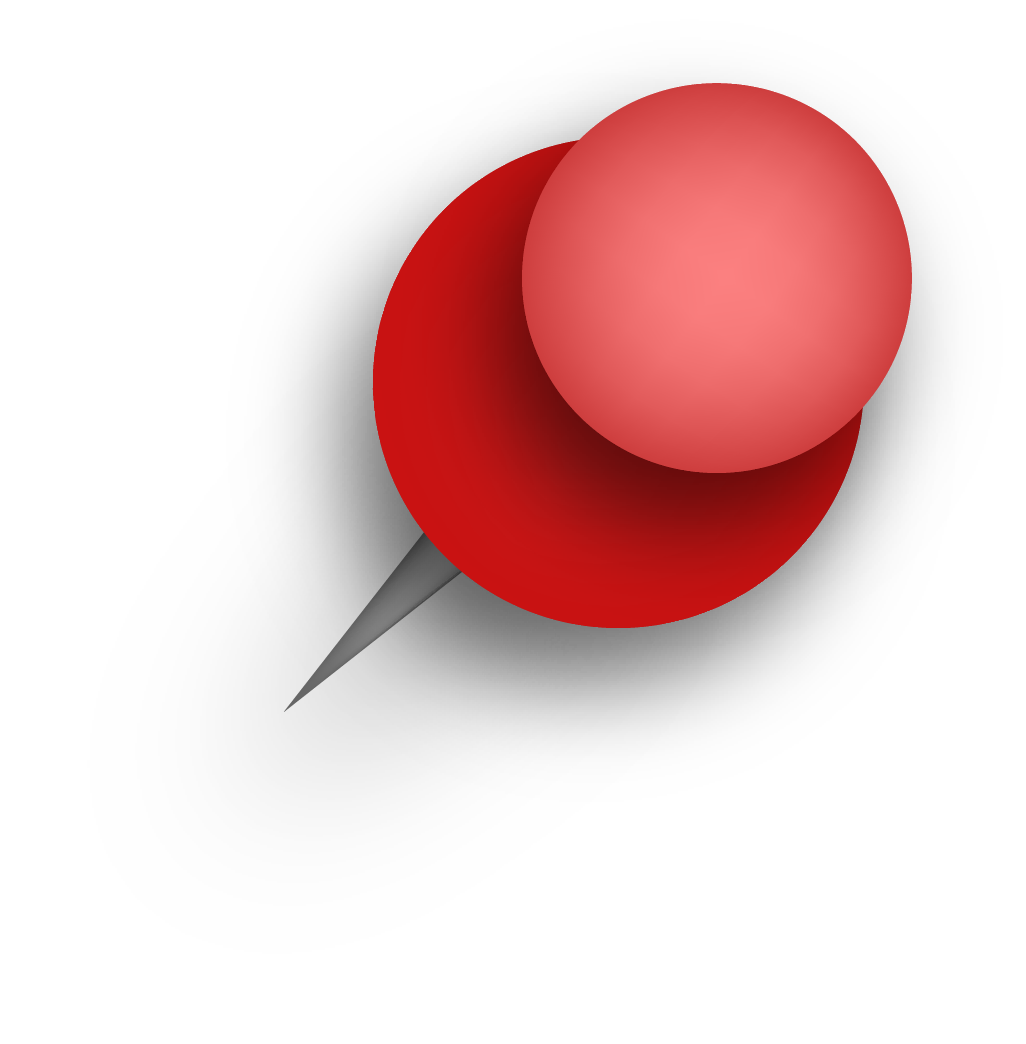 Za one koji žele više…
Računalne programske podrške pomoću kojih možemo izraditi umnu mapu kao što su:
MindManager
FreeMind
MindMup
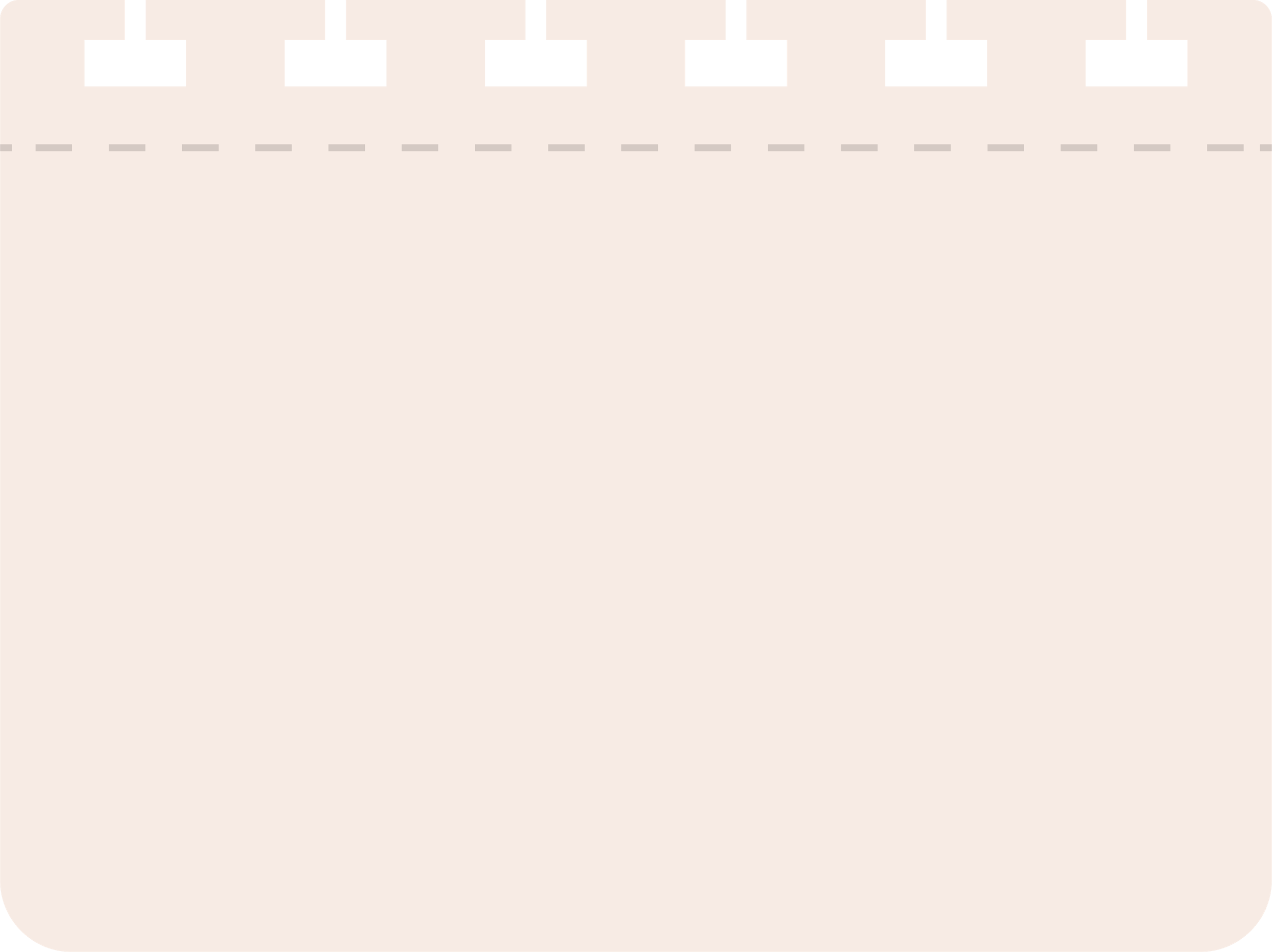 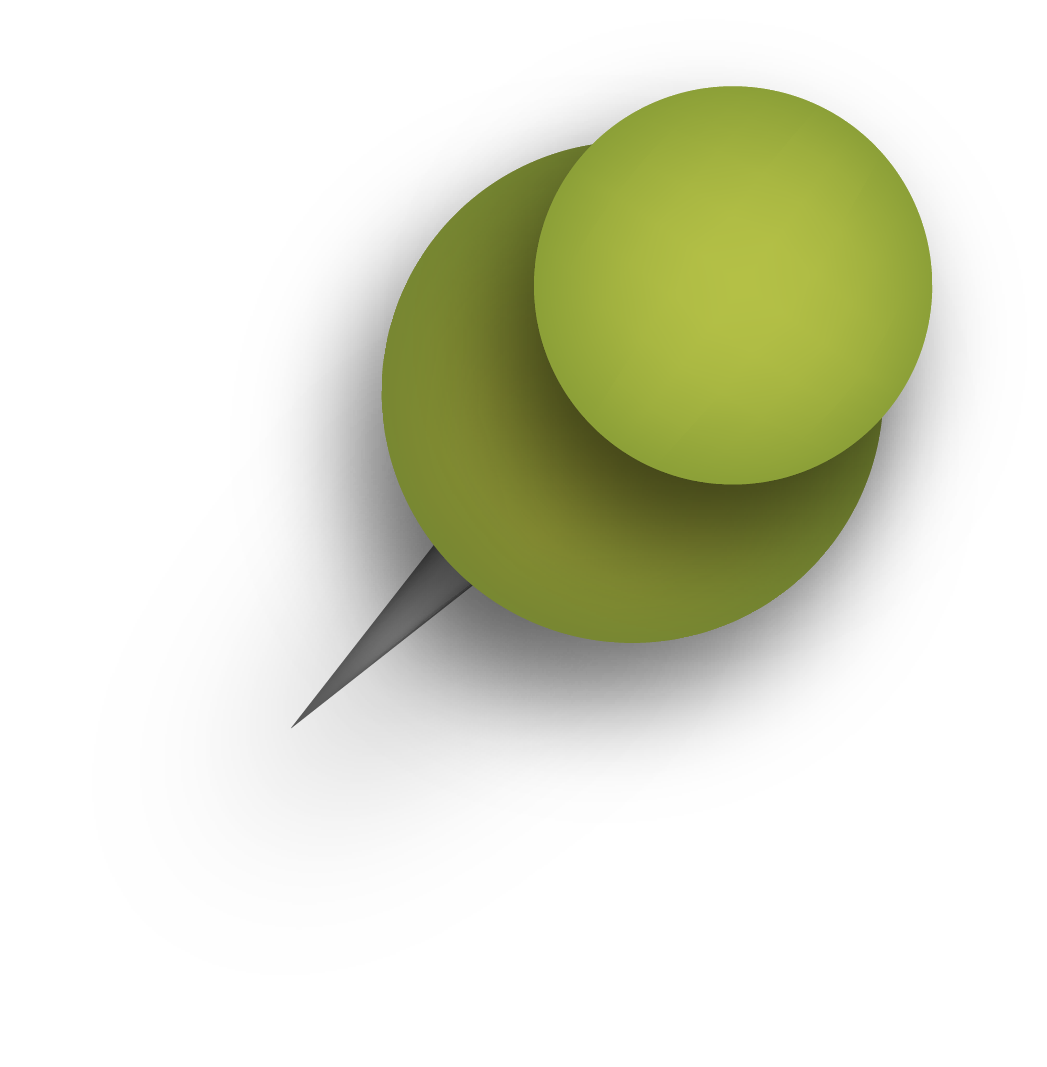 HVALA NA PAŽNJI